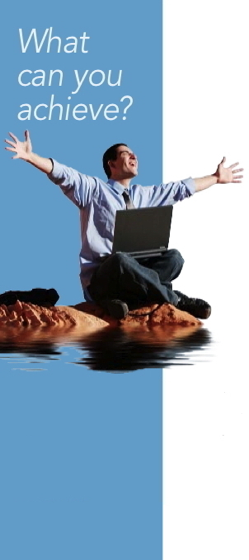 WHATEVER YOU CAN CONCEIVE AND BELIEVE…WE HELP YOU ACHIEVE IT.
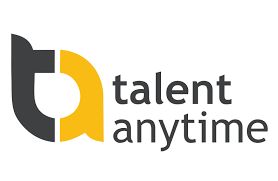 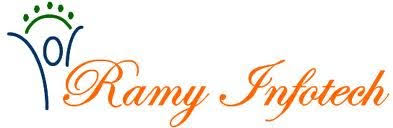 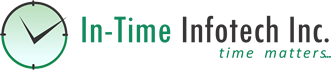 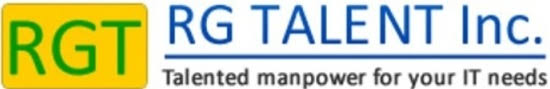 We are basically headquartered in Fremont and Newark, California As Recruitment Process Outsourcing (RPO):We are  dedicated to provide IT services. using latest technologies & trends. We offer our Staff Augmentation, IT consulting & Software development services to all our clients at most of the overseas locations with our highly skilled consultants having vast experience in their relevant fields. We provide contract Services that are a right solution for the companies which find frequent fluctuations in their need for technical resources & have short term requirements for their IT needs.
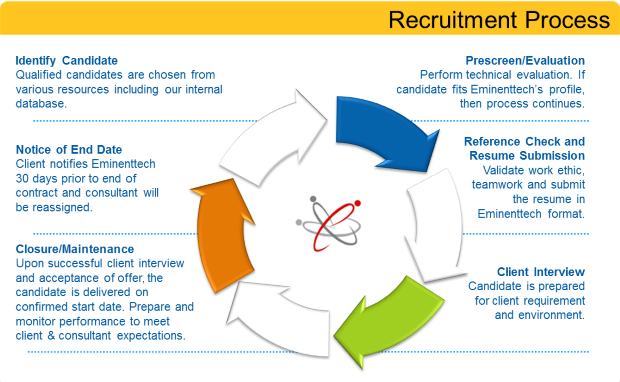 AREA OF SPECILIZATION
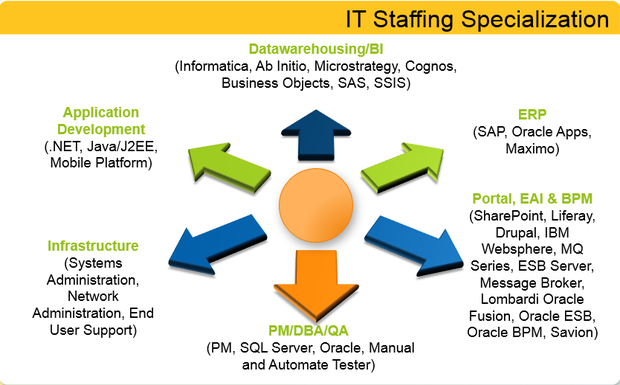 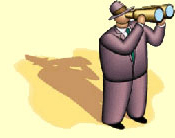 COMPANY VISION
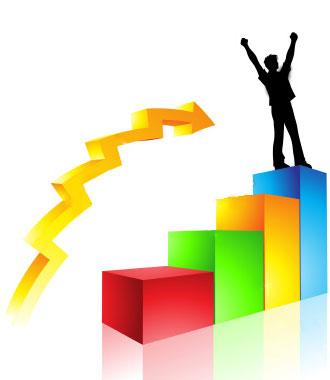 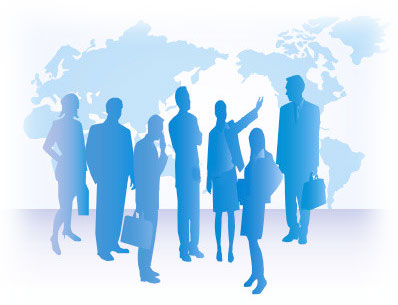 OUR KEY DIFFERENTIATORS
We visualize, plan and create solutions before we deploy them for you.

We provides personalized services  to its clients and maintains confidentiality on need basis.

We adept in formulating and aligning organization’s people, strategy and operations with a focus on value maximization.
Difference Between BPO and RPO
Business Process Outsourcing (BPO): All Business Domains & Functions– Document processing/ Basic Knowledge– Data entry, Data analytics – Data/market/IP research– Customer Service, Customer Support, Helpdesk– Billing, verifications– Transcriptions– Outbound/Inbound Calling, Market /Competitor research
 Recruitment Process Outsourcing (RPO): 
Human Resources– RPO is a partnership between a company with recruiting needs (RPO buyer) and a company with recruiting services (RPO provider) in which the RPO buyer's brand is being promoted instead of the provider's.– Stream Specific Knowledge/ Need Specialties– Monitoring & Managing with Client in US needs etc.– Its not the Help Desk or Customer Service
WORKING PROCEDURE
In India we are in NCR region with four offices.
Timings are ( US timings  ) – From 8:00 PM to 5:30 AM 
Attractive Bonus ( Every 6 Months Salary Revision + Monthly Incentives ) – We have the best Salary Policy In industry 
No Target Pressure 
Friendly Environment
OUR VALUES
There is one quality that one must possess to win, 
and that is definiteness of purpose, 
	the knowledge of what one wants and 
			the burning desire to achieve it.
					-- Napoleon Hill
THANK YOU